ОСОБЕННОСТИ ЛЕПКИ С ДОШКОЛЬНИКАМИ
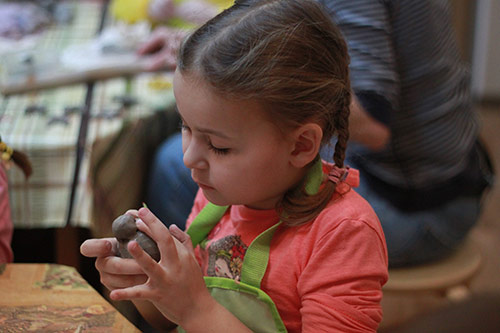 воспитатель
МБДОУ «Детский сад 9»
Иванова О.В.
ОБСЛЕДОВАНИЕ ПРЕДМЕТА
Организация восприятия предмета в целом.
Обследование предмета рукой и взглядом .
Выделение более мелких частей предмета.
Повторное, целостное восприятие предмета
ВИДЫ ЛЕПКИ
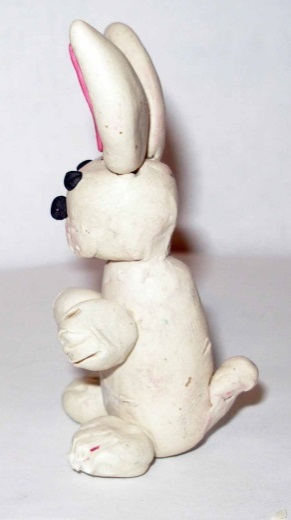 лепка отдельных предметов;
сюжетная лепка;
декоративная лепка.
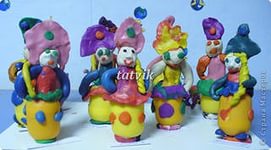 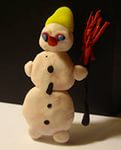 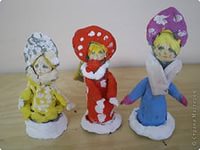 СПОСОБЫ ЛЕПКИ:
лепка предмета из отдельных частей (конструктивный способ);



лепка предмета пластическим способом;

комбинированный способ лепки.
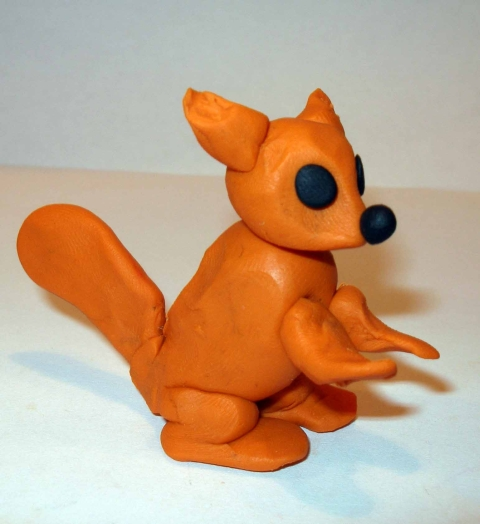 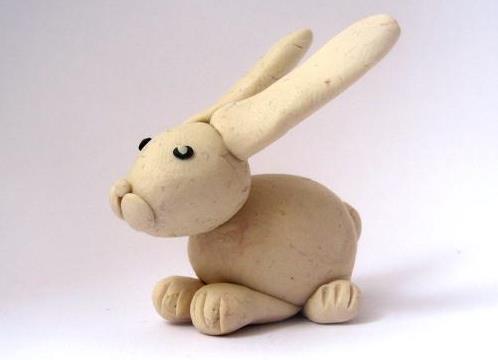 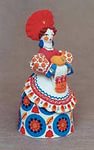